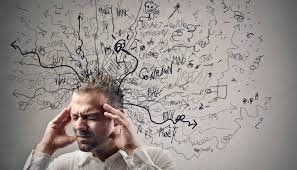 STRES  VE STRESLEBAŞA ÇIKMA YOLLARI
ERKAN AKDAL
OKUL PSİKOLOJİK DANIŞMANI
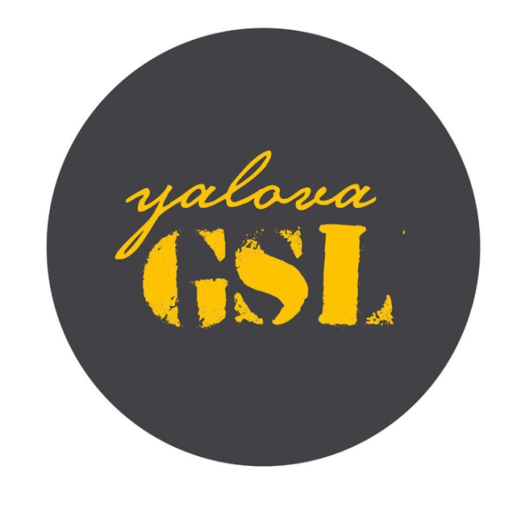 GEÇMİŞTE NEDEN STRES BU KADAR YOĞUN DEĞİLDİ?STRES HEP VARDI…
ONUN NE OLDUĞUNU BİLMİYORDU..
HASTA
KADER
İNANÇ
DOĞAYI VE KENDİNİ TANIMAYA BAŞLADI
PSİKOLOJİ-NÖROLOJİ BİLİMLERİ İLERLEDİ
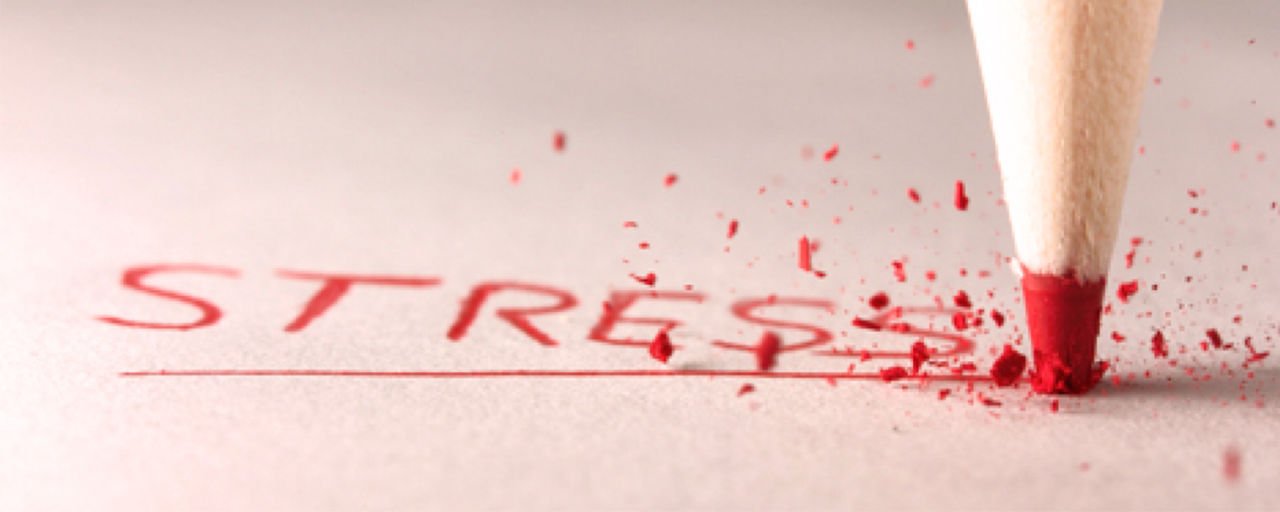 Stres Nedir?
Stres kişinin üzerinde hissettiği baskı ve gerginlik durumudur. 
	
		Bu anlamda, günlük yaşamın bir parçası sayılabilir.
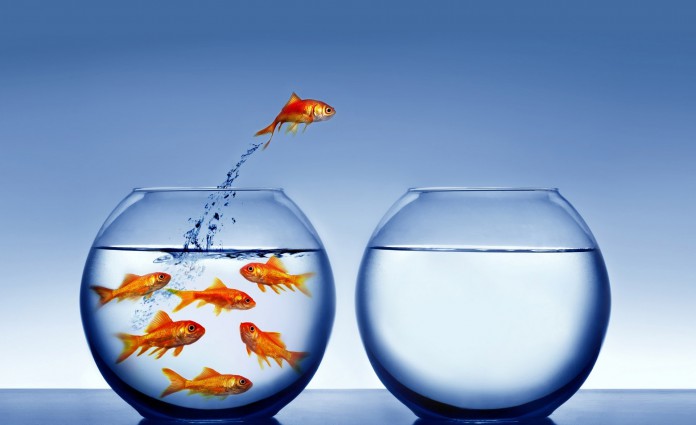 Gerginlik hali
Tehdit eden
Değişim gerektiren
Uyum gerektiren durumlara karşı

Çevresel tepki ya da beklentidir.
Stres Nedir?
Yaşadığınız stres her zaman zararlı değildir, hatta hafif derecedeki stres sizi harekete geçiren, enerji veren ve kendinizi geliştirmenize yol açan bir etken olabilir. 

		Ancak stres düzeyiniz yüksek olduğunda verimliliğiniz düşebilir, yaşamdan aldığınız zevk azalabilir ve çevrenizle olan ilişkilerinizde sorunlar ortaya çıkabilir.
Stres Nedir?
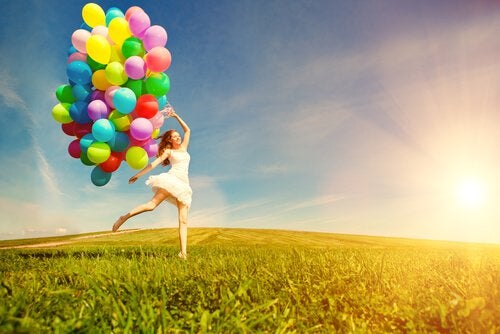 Belirli düzeyde stres!!
Sana belirli düzede enerji verir
Seni uyanık tutar.
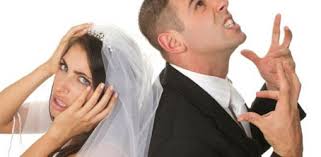 Olumlu- Olumsuz ayrımı
Örnek; Evlilik-Boşanma
Yeni bir ortama girme…
Çocuk sahibi olma..vb
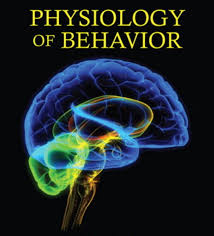 İnsanın, “Fizyolojik ya da Psikolojik” dengesini etkileyen her şey bir stres kaynağı olarak görülebilir…
Stresin Kaynağı Nedir?
Sadece yaşandıklarında değil…
	    gündeme geldiğinde ya da hatırlatan durumlarda da stres oluşabilir.
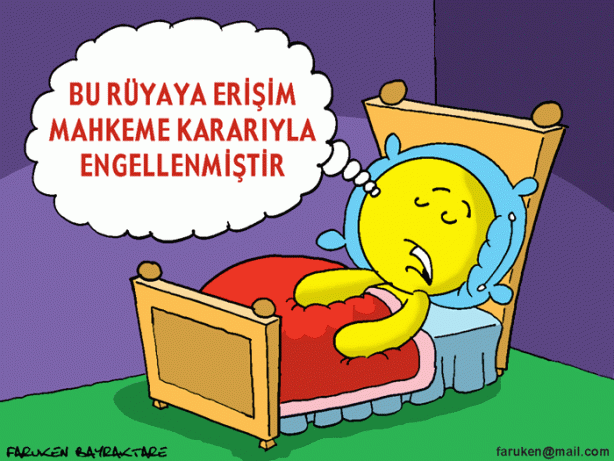 Stres kaynakları (Çevresel)
Değişim
Baskı—rahatlama--gevşeme
Beklentiler
Engellenme
Çatışmalar
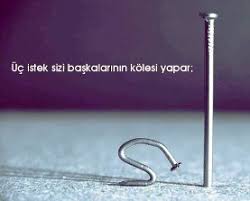 Stres Kaynakları (İçsel)
Başarı
Takdir
Beğenilme

Düşünceler…
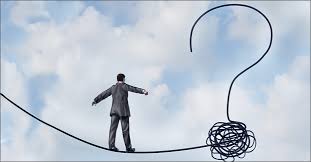 Beklentiler

Belirsizlik

Güven yokluğu

Sana özel bir haksızlık varsa
Stres kaynakları
Kendi Varoluşumuz….
KENDİMİZ GİBİ OLAMADIĞIMIZ ZAMAN….
BAŞKALARININ İSTEDİĞİ GİBİ OLMAK ZORUNDA KALMAK.. 

KENDİM-A      
BAŞKALARININ İSTEDİĞİ GİBİ -B

En büyük stres kaynağı !!!
(KENDİMİZİN SEÇTİĞİ HAYAT 
açım-tokum-duygularım var)
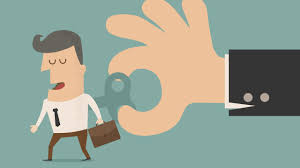 KONTROL BİZDE İSE!!
YAPTIĞIMIZ ŞEY BİZE AİTSE
BAŞKALARININ BEKLENTİLERİ DEĞİLSE…..RAHAT
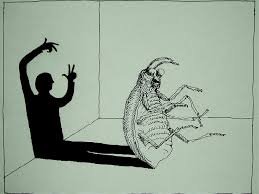 Sosyal ortama uyma çabası
Bir insanın başkasının isteklerine uyması


KENDİNDEN UZAKLAŞMA!!!!
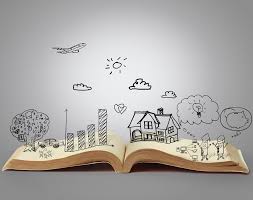 KENDİN KARAR VERİRSEN
YARATICI 
ÜRETİCİ
OLUMLU STRES
ÖDEV-HEDEF-SORUMLULUK
NİYET
BİLGİ
BECERİ
ZAMAN
ENERJİ

KAYNAKLAR……YOKSA EKSİKSE STRES BAŞLIYOR….
NORADRENALİN
EKSİKLİĞİ
COŞKU AZ, KARAMSARLIK
UZUN ZAMAN STRESE MARUZ KALMAK

DEPRESYONA GİRİŞ…
UYUM, ÜRETİM, YARATICILIK AZALIYOR..
TOPLUMUN GELECEĞİ İÇİN ÖNEMLİ..
YARATICILIK
ÜRETİCİLİK???
STRES DUYGUSU BULAŞICIDIR
ORTAM VE İNSANLAR ÇEVRENDE ÖYLEYSE,  YAVAŞ YAVAŞ SENİ DE SARAR……HİSSEDERSİN
STRESE KARŞI TEPKİLER
Kişiden kişiye değişebiliyor..
Algılama düzeyi farklı
Tepki verme düzeyi farklı
Dayanıklılık farklı..(psikolojik sağlamlılık)
Farklı tepkiler
Donma, tepkisizlik
Üstüne gitme, araştırma
Sakin kalma, değerlendirme
Gerçekten kopar, panik
İnkar etme, görmezden gelme, yadsıma

  (Bireysel özelliklere göre farklılık gösteriyor. Baş etmedeki başarı düzeyleri verilen tepki ya da algılama düzeyine göre farklılaşıyor..)
Fiziksel Belirtiler
Kalp çarpıntısı
Terleme
Titreme
Tansiyon yükselmesi
Kızarma
Mide ağrısı, bulantısı vb..
Duygusal Belirtiler
Öfke
Boşlukta, yetersiz hissetme
Depresif hissetme
Kontrolünü kaybetme duygusu
Çabuk ağlama…
Davranışsal Belirtiler
Yapılacak işleri sürekli erteleme
Yapmaktan kaçınma
Tekrar eden takıntılar
Aşırı derecede çalışma vb..
Az yemek-çok yemek
Az uyuma-çok uyuma
Madde kullanımı
Ne yapalım?
Alkol, sigara, yemek yemek…..
Uyuşturuyor
Geçici rahat veriyor.
Algılamanı düşürüp, uzaklaşma, yarı uyuma, kafayı dağıtma…
Uyandığında işler daha da karmaşık hale geliyor.
Sağlık sorunları (yaşama ve kendisine saygılı olan yapmaz)
Aşırı stres
Unutma
Dalgınlık
Konsantrasyon-dikkat sorunları
Kişilerarası ilişkilerde bozulmalar
Kararsızlık
Zihin karışıklığı
Aşırı endişe ve ilgide azama
Organize olamama, plansızlık
STRESLE BAŞETME YOLLARI
STRES KAYNAĞI İLE YÜZLEŞMEK
ONU NASIL ALGILIYORSUNUZ?

NASIL ÇÖZÜMLEYECEKSİNİZ? BUNA KARAR VERMEK…

(BAŞKALARINDAN YARDIM ALABİLİRSİNİZ)
STRESLE BAŞETME YOLLARI
UZLAŞMAK..HEPSİ YAPAMAYACAĞIMIZ ŞEYLER DEĞİL…

AYIKLAMAK, BAZILARINDAN VAZGEÇMEK, BAZILARINA UYUM SAĞLAMAK..

STRES YARATAN KAYNAKLAR HER ZAMAN OLACAKTIR.
STRESLE BAŞETME YOLLARI
OLAYLARI KONTROL ETMEK (BELİRLİ KAYNAKLAR TETİKLER..BUNLARI BULMAMIZ GEREKİYOR) ZOR…

STRES YARATAN DURUMDAN UZAK DURMAK (DIŞ SESLER)

SİZİ RAHATLATAN CÜMLE, YAZI, HAYALİ ÖNCEDEN BULMAK
STRESLE BAŞETME YOLLARI
OLUMLU MOTİVE EDİCİ İÇ KONUŞMALAR YAPABİLİRİZ.

TETİKLEYEN FİZİKSEL ORTAMLARI DEĞİŞTİRMEK YA DA GİRMEMEK

DAVRANIŞ DEĞİŞİKLİKLERİ YAPMAK—DUYGULAR DA DEĞİŞİR.

HAYAL ETMEK..OLUMLU
STRESLE BAŞETME YOLLARI
MODEL ALMAK (FARKLI VE UYGUN DAVRANANLARI DİKKATLİCE İZLEMEK)

DAVRANIŞLARI BİÇİMLENDİRMEK (TEKRAR ELE ALMAK, YAZMAK, FARKLI BAŞLAMAK..ERKEN BAŞLAMAK, YENİ BİR BAŞLANGIÇ

SONUÇLARI ELE ALMAK (ÖDÜL-CEZA-FAYDA?)
STRESLE BAŞETME YOLLARI
STRES YOĞUN OLDUĞUNDA DİKKATİ  BAŞKA BİR YÖNE ÇEKMEK

KAS GEVŞETME EGZERSİZLERİ, NEFES EGZERSİZLERİ

SU İLE TEMAS

DOĞA İLE BAŞBAŞA, KENDİNİZLE BAŞBAŞA KALMAK
STRESLE BAŞETME YOLLARI
DUYGU VE DÜŞÜNCELERİ İFADE ETMEK

HOBİLER GELİŞTİRİN (MÜZİK,  RESİM, EL BECERİLERİ,  SPOR,  ARAŞTIRMA VB)

UYKU, BESLENME, EGZERSİZ

MİZAH, GÜLMEK…
FARKINA VARMAK İLK ADIM
KENDİNİ TANIMAK EN BÜYÜK ZAFER

KAYNAĞI NE? KAYNAĞI NERDE?
Etki alanımın içinde mi?
Etki alanımın dışında mı?

Değiştiremeyeceğim şeyi olduğu gibi kabul edersen…..azalıyor
Nasıl bir gelecek yaratabilirsin
Niyetin ne ?
Plan yap…enerjini düzenle…geleceğe odaklan
Stres kaygı yüksek olunca
Beyin verimli çalışmıyor…!!!
Sonuca odaklanmamak lazım..çünkü bu belirsiz.
(Elimden geleni yapacağım..günde 4 saatim var…niyet-enerji-zaman…elimden geleni yapacağım….bunu en iyi şekilde değerlendireceğim)
Gerçeği farketmek ve gerçeği algılamak, farketmek…o insanı özgür kılar..
Elinden gelenin en iyisini yap ve coşkulu yap… 

	Değiştiremeyeceğini bazen olduğu gibi kabul etmen de gerekiyor.
İnsan anlam veren bir canlıdır…
Büyük resim bilinci..
Anlamsızlık..en büyük stres kaynağı…
Zaman-emek
Sürecin anlamı oluyor…

Yapacak bir şey yok duygusu
(anlamsızlık duygusudur-sen yönetmezsin o zaman)
Ne yapalım…
Yaşamdaki hedefin ne? Farkına varmak..
Niyetinin saflığını yakalamak, farkına  varmak..
Nasıl bir yolculuğa çıkacağının farkında oluyorsun
O niyetle de bilgi edinme, beceri edinme konusunda yol alıyorsun…
Enerjini ve zamanını o çerçeve içerisinde harcıyorsun…uzun zamanda kullanıyorsun
SONUÇ…
Anlamlı, coşkulu ve güçlü bir yaşam yaratır.
Niyetin saflığı; özünde istediğin..
Yaşam kendi içerisinde özünü bulur..
Stres olur ama yaşamla dans edersin..uğraşırsı, değişirsin, tavırların değişir, hoş karşılarsın, eksikliği kapatmaya çaılışırsın….